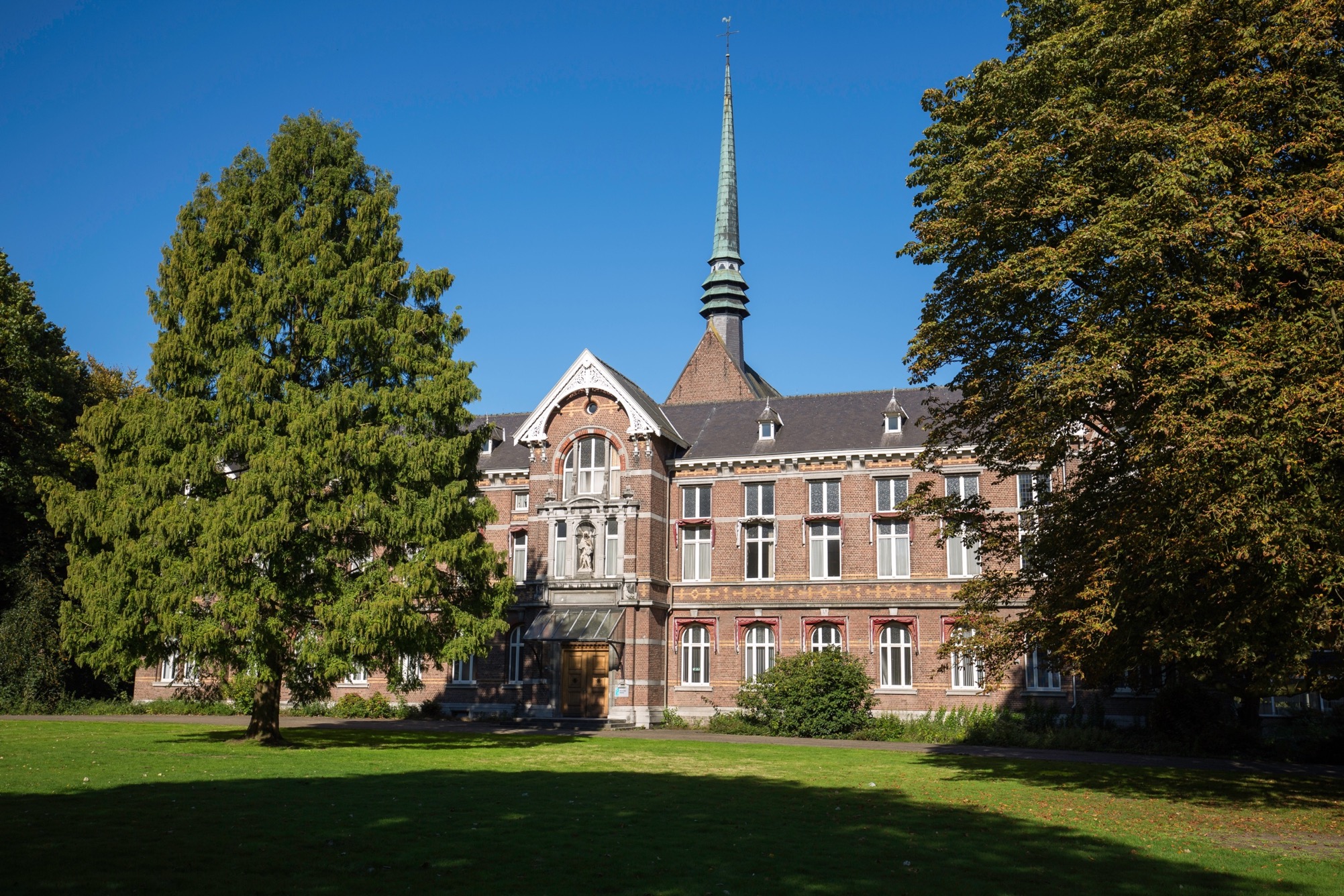 Landgoed St. Anna
Renschdael Groepdoor: Marianne Dankers-Warmerdam, projectleider St. Annapark
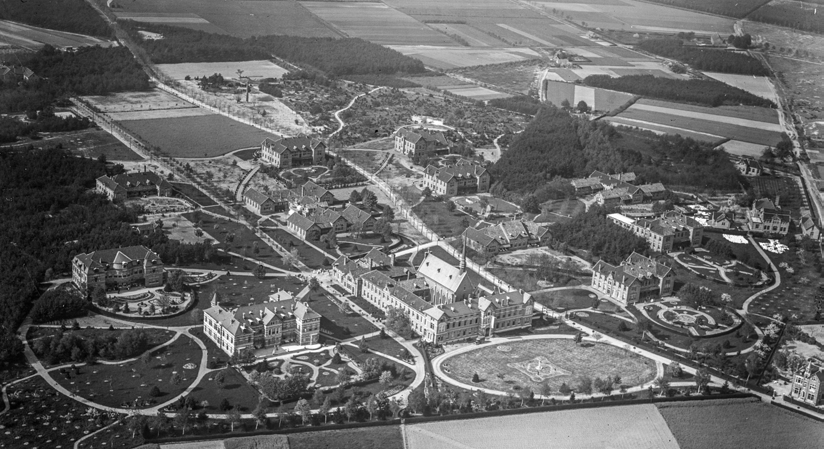 [Speaker Notes: Aviodrome: jaren dertig vorige eeuw]
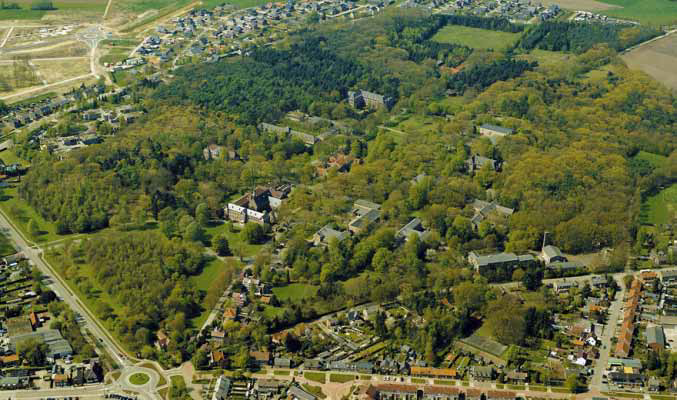 Vertrekpunten herontwikkeling
Toekomstige rol Renschdael Groep
[Speaker Notes: Balans vinden tussen de benodigde voorinvesteringen en de toekomstige opbrengsten uit verkoop]
Stand van zaken
Jan 2016:	overeenkomst met intentie tot koop met VvG Instituut
2016: 		planvisie Renschdael 
2017: 		voorbereiding bestemmingsplan met gemeente
		in samenwerking met landschapsarchitect 
		Jan Joris en stedenbouwkundig bureau RHO en		 		diverse onderzoeken flora en fauna
Nov 2017: 	Landgoed St. Anna (Ministerie)
5 jan 2018: 	Renschdael Groep eigenaar van St Annapark

18 jan 2018: code oranje/rood: storm
Stand van zaken
Jan-febr-mrt 2018: ter visie legging Ontwerp Bestemmingsplan en Beeld Kwaliteitsplan
22 jan 2018: algemene presentatie gemeente
Maart 2018: behandeling zienswijzen
Prognose:
April 2018: aanpassing tekst Bestemmingsplan en Beeld Kwaliteitsplan
Mei 2018: vaststelling  door College en Raad
Mei-juni 2018: tweede ter visie legging
Definitief Bestemmingsplan St. Annapark medio 2018?
Intussen verkenning van business cases
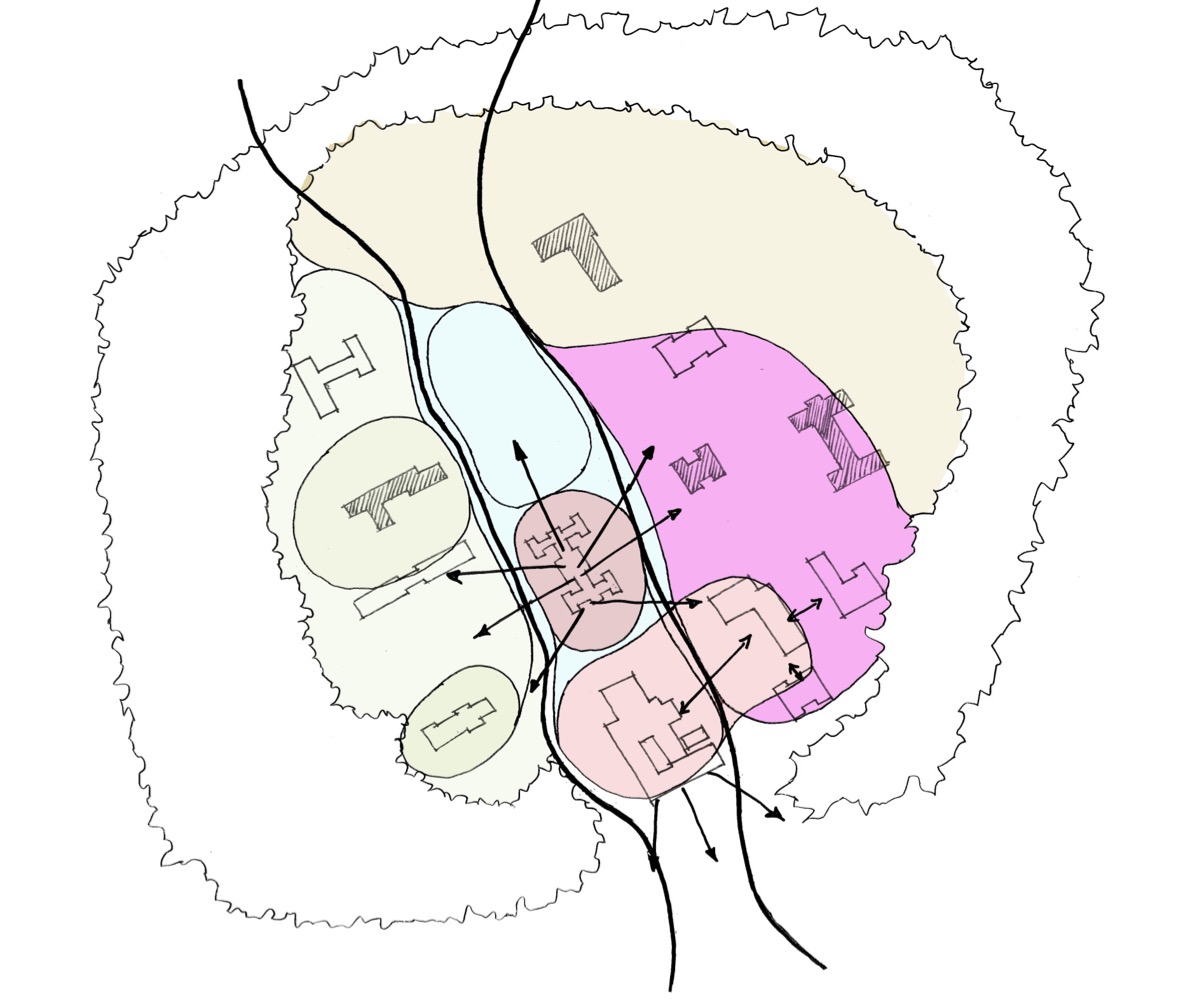 wonen
Zorg- wonen
wonen
Voorzieningen-publieksfuncties
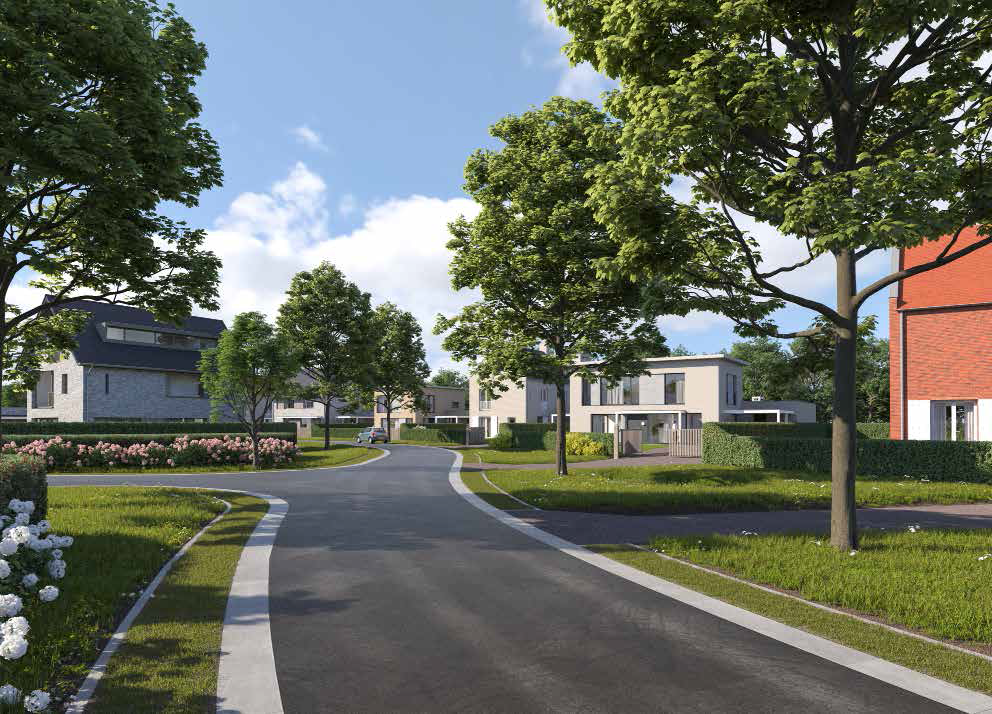 Haalbaarheidsstudies bestaande gebouwen
[Speaker Notes: Casco renovatie van 53 mio!]
Taken in 2018
Opruimen stormschade: hoveniersbedrijf
Achterstallig onderhoud groene park: hoveniersbedrijf
veiligheidsmaatregelen
Voorbereiding explosieven onderzoek
Civiel technisch onderzoek
Business case marktverkenningen
Begin restauratie hoofdgebouw
Begin renovatie centrumgebouw
Sloop diverse opstallen
Ontwikkelingsstrategie
De restauratie van monumenten
De opstalontwikkeling
Het bouw- en woonrijp maken
[Speaker Notes: Balans vinden tussen de benodigde voorinvesteringen en de toekomstige opbrengsten uit verkoop]